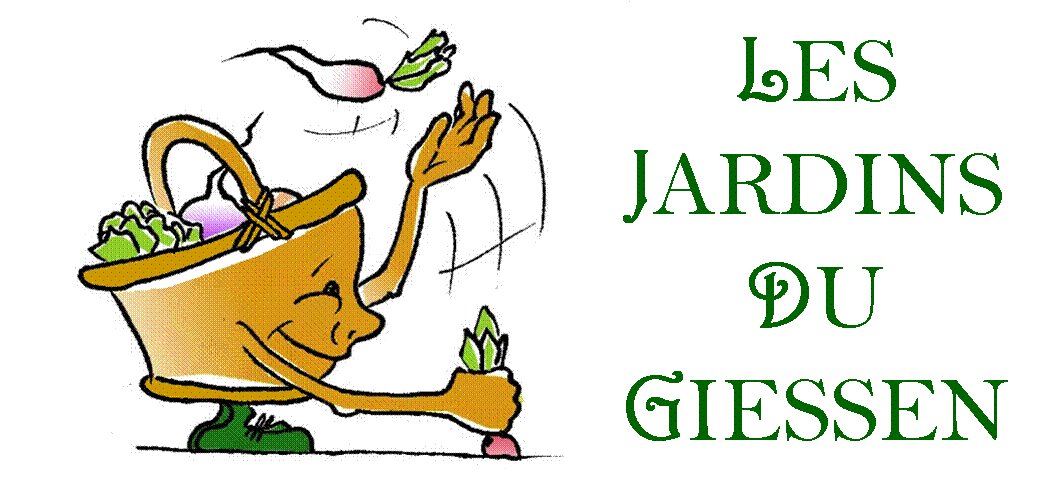 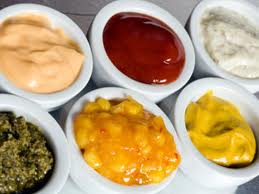 SAUCES DIVERSES
1
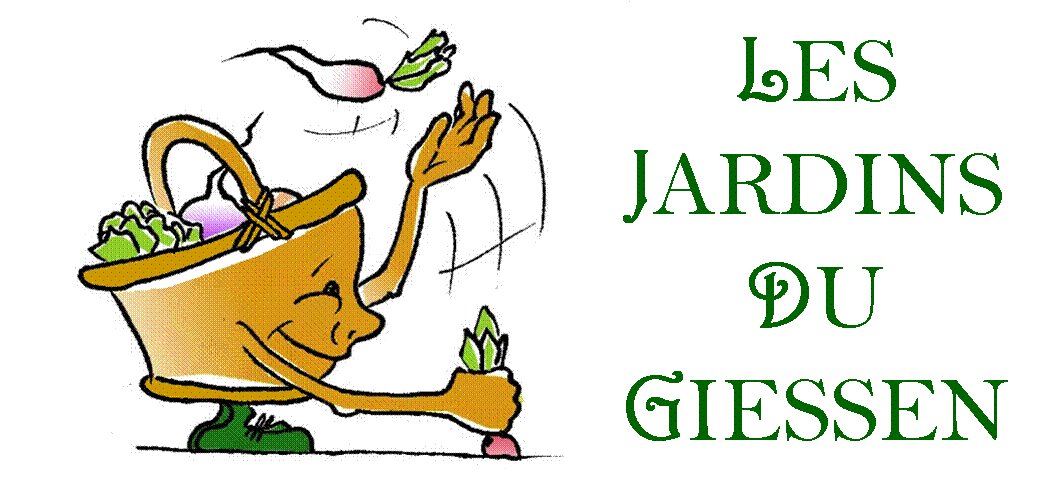 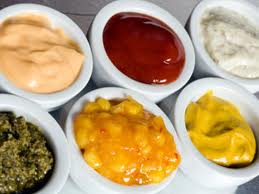 SAUCES DIVERSES
Vinaigrette à la moutarde (pour 25 cl)
	Ingrédients :		- 18 cl d’huile
 			- 4 c à s de vinaigre
			- 1 c à c de moutarde
	 		- 1 gousse d’ail écrasée (facultatif)
	 		- Sel et poivre

	Mettez tous les ingrédients dans un bocal en assaisonnant à votre goût. Visser le couvercle et agitez bien avant de servir.

Vinaigrette aux fines herbes (pour 25 cl)
	Ingrédients : 	- 1.80 dl d’huile 
	 		- 3 c à s de vinaigre de vin 
	 		- 1 gousse d’ail écrasée 
	 		- ½ c à c de moutarde 
	 		- 2 c à s de fines herbes hachées 
			  (Menthe, persil, cerfeuil, ciboulettes, 		   thym) 
	 		- sel et poivre
  
	Mettez tous les ingrédients dans un bocal en assaisonnant à votre goût. Visser le couvercle et agitez bien avant de servir.
Aïoli (pour 15 cl)
	Ingrédients :		- 3 gousses d’ail écrasées 
			- 1 tranche de mie de pain trempée 		  dans l’eau et pressée 
			- 1 jaune d’œuf 
			- 15 cl d’huile d’olive 
			- 1 c à s de jus de citron 
			- sel et poivre 
			- 1 c à s d’eau bouillante pour finir 

	Dans une jatte, écrasez l’ail et le pain pour obtenir une pâte homogène. Incorporez le jaune d’œuf à la fourchette. Ajoutez l’huile goutte à goutte puis en mince filet en fouettant pour que le mélange épaississe. Enfin, incorporez le jus de citron, assaisonnez et ajoutez l’eau bouillante en continuant à fouetter.

Sauce aux herbes (pour 45 cl)
			- 2 bottes de cresson 
			- 1 bouquet de persil 
			- 2 branches d’estragon 
			- 4 branches de cerfeuil 
			- 2 c. à s de jus de citron 
			- 4 c. à s d’huile 
			- 350 g de fromage blanc 

	Hachez le cresson et les herbes, puis mettez-les dans une jatte. Incorporez peu à peu le jus de citron, puis l’huile et ensuite le fromage blanc. Salez, poivrez
2
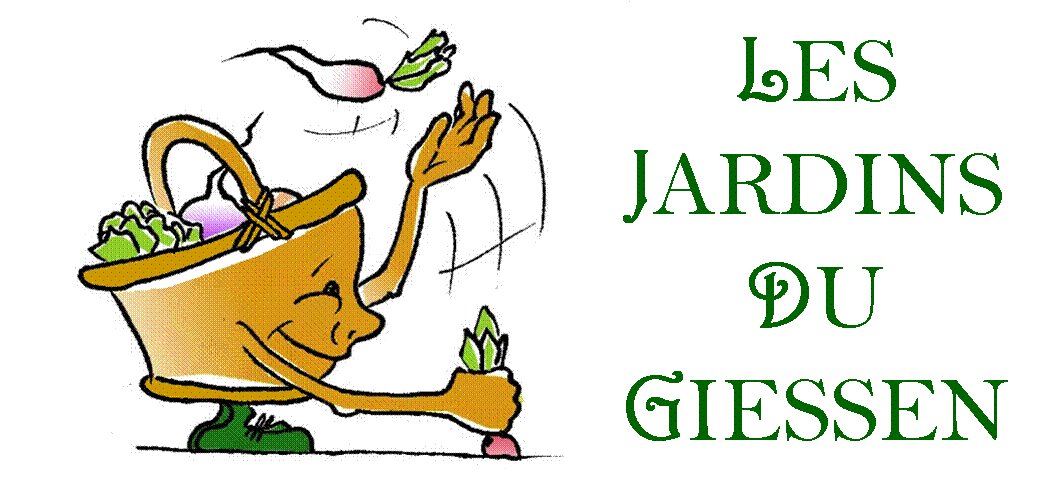 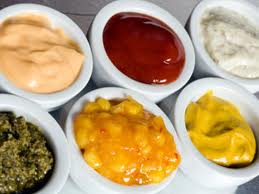 SAUCES DIVERSES
Mayonnaise (pour 30 cl)
	Ingrédients :		- 2 jaunes d’œufs 
			- 2 c à c de moutarde 
			- 30 cl d’huile 
			- 1 c à s de vinaigre 
			- sel et poivre 
	Mélangez les jaunes d’œufs et la moutarde, puis incorporez l’huile peu à peu en tournant. Quand cela commence à épaissir, ajoutez l’huile en un mince filet. Terminez par le vinaigre, salez et poivrez. 

Variantes : 
	Mayonnaise légère : ajoutez 30 cl de crème fouettée ou 300 g de yaourt nature à la mayonnaise 
	Mayonnaise à l’ail : ajoutez 2 gousses d’ail avec les jaunes d’œufs, la moutarde et la cuillère à soupe d’huile. 
	Mayonnaise à la tomate : incorporez 2 c à s de concentré de tomates à la mayonnaise. 
	Mayonnaise au citron : remplacez le vinaigre par du jus de citron. 
	Mayonnaise aux épinards ou au cresson : ajoutez 2 c à s de purée d’épinards ou de cresson à la mayonnaise. 
	Sauce rémoulade : passez au mixeur 1 c à s de câpres, 2 cornichons, 2-3 branches de persil et 1 filet d’anchois, puis incorporez ce mélange à la mayonnaise avec une cuillère à café de moutarde. 
	Mayonnaise verte : ajoutez 1 c à s de chaque (persil et ciboulette hachés) à la mayonnaise. 

Mayonnaise légère 2
	Ingrédients :		- 1 yaourt ou 1 petit pot de fromage blanc lisse
	 		- 1 c à s de moutarde 
	 		- sel et poivre 
	Mélanger tous les ingrédients.
3
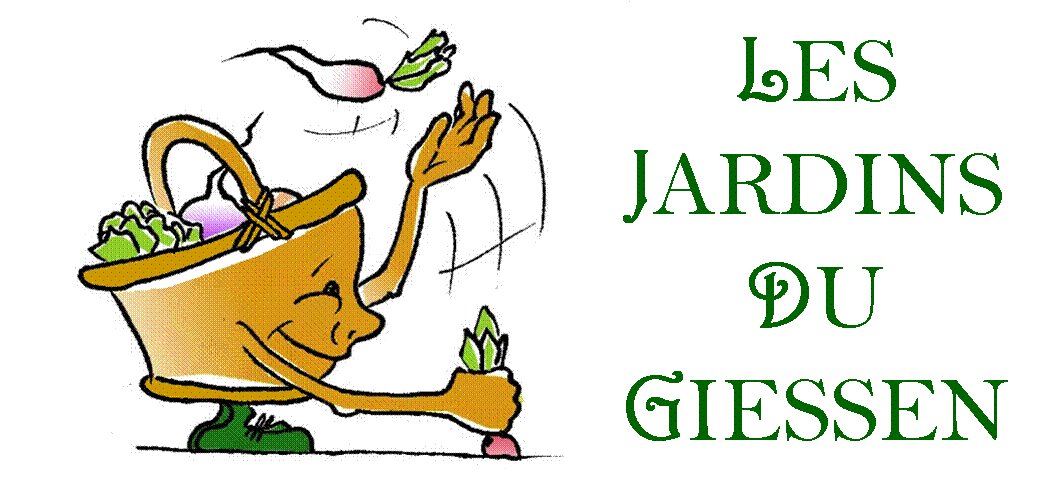 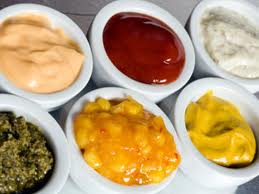 SAUCES DIVERSES
Sauce au yaourt
	Ingrédients :		- 2 yaourts 
			- 1 c à s d’huile 
			- ½ citron 
			- 1 échalote hachée 
			- Sel et poivre
			- 1 c à s de cerfeuil et persil hachés 
	(Selon l’utilisation et les saisons, on peut remplacer ces herbes par du fenouil, de l’aneth, de la menthe, de la sauge…) 
	
	Mélanger tous les ingrédients. 
 
Sauce mousseline 
	Ingrédients : 	- 1 œuf 
			- 1 petit suisse 
			- 1 c à c de moutarde 
			- 1 c à c de jus de citron 
			- Persil, sel, poivre, paprika. 

	Mélangez le jaune d’œuf, la moutarde, le petit suisse, le sel, le poivre, le persil et le paprika. Ajoutez délicatement le blanc d’œuf monté en neige. Servir frais. 
	Utilisations : 
	Crudités, asperges, artichauts, œufs, viandes froides, fondue chinoise…
Sauce soja (pour 30 cl)  
	Ingrédients :		- 18 cl d’huile 
			- 4 c à s de sauce soja 
			- 2 c à s de jus de citron 
			- 1 gousse d’ail écrasée 
			- 1 morceau de gingembre de 1 cm, 		  finement coupé 
			- Sel et poivre 

	Mettez tous les ingrédients dans un bocal en assaisonnant à votre goût. Vissez le couvercle et agitez bien avant de servir.

Sauce tartare (pour 20 cl) 
	Ingrédients :		- 4 c à c de câpres hachées 
	 		- 3 cornichons hachés 
 			- Un peu de ciboulette 
			- 15 cl de mayonnaise 
			- 2 c à s de yaourt nature 

	Mélangez tous les ingrédients. Servez froid.
4
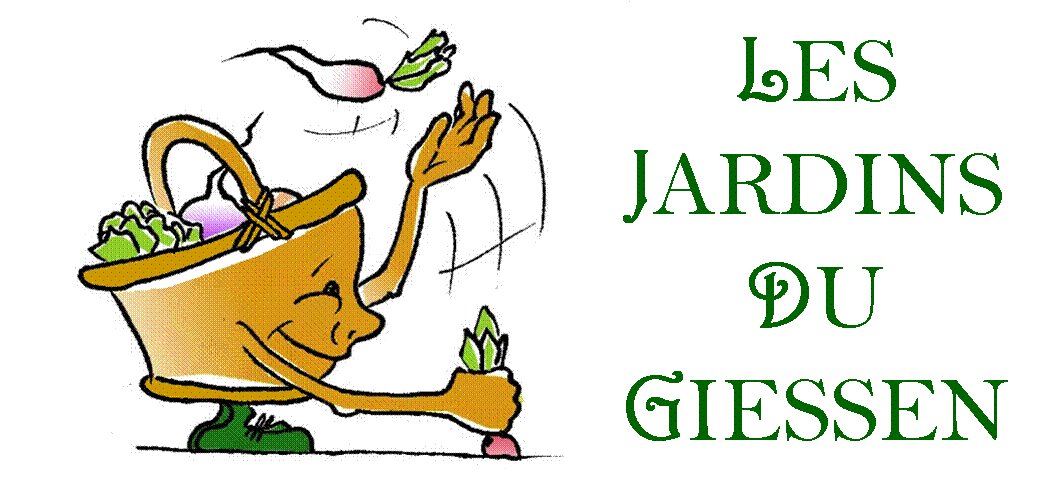 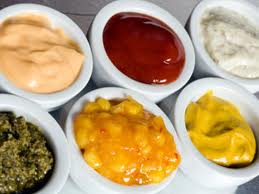 SAUCES DIVERSES
Sauce verte 1 (pour 30 cl)
			- 25 g de persil 
			- 15 g de menthe 
			- 15 g de ciboulette 
			- 1 gousse d’ail écrasée 
			- 150 g de yaourt 
			- 12 cl d’huile 
			- ½ jus de citron 
			- sel et poivre 

	Retirez les tiges du persil et de la menthe. Mettez les feuilles et le reste des ingrédients dans un mixer avec ½ c à c de sel et ¼ c à c de poivre. Passez au mixer 2 à 3 minutes. Conservez au réfrigérateur dans un récipient hermétique ; agitez bien au moment de servir. 

Sauce verte 2
	Ingrédients : 	- 1 jaune d’œuf cru 
	 		- 100 g de fromage blanc 
	 		- 1 c à c de moutarde 
	 		- 5 olives hachées 
	 		- 2 cornichons hachés 
	 		- 2 c à c de câpres 
	   		- Persil haché
			- Sel, poivre et paprika. 

	Mélangez le tout et servir frais.Utilisations : 
	Fondue chinoise, crudités, viandes froides, poissons froids.
Sauce verte 3
	Ingrédients pour 6 personnes :	- une poignée d’épinard
			- une poignée de cerfeuil, persil et 		  oseille mélangés
			- 40 g de mie de pain rassis
			- un peu de lait
			- le jaune d’un œuf dur
			- jaune d'œuf cru
			- sel et poivre
			- 1 cuillerée à café de moutarde forte
			- 1 dl d'huile d'olive 
Épluchez, lavez, hachez, pilez une poignée d'épinards et autant de cerfeuil, persil et oseille mélangés.Écrasez le tout au mortier.Incorporez 40 g de mie de pain rassis trempée dans du lait puis essorée, et le jaune d'un œuf dur.Continuez à piler.Ajoutez un jaune d'œuf cru, du sel, du poivre blanc une cuillerée à café de moutarde forte puis 1 dl d'huile d'olive cuillerée par cuillerée.Rectifiez l'assaisonnement.Mettez en saucière froide.
5
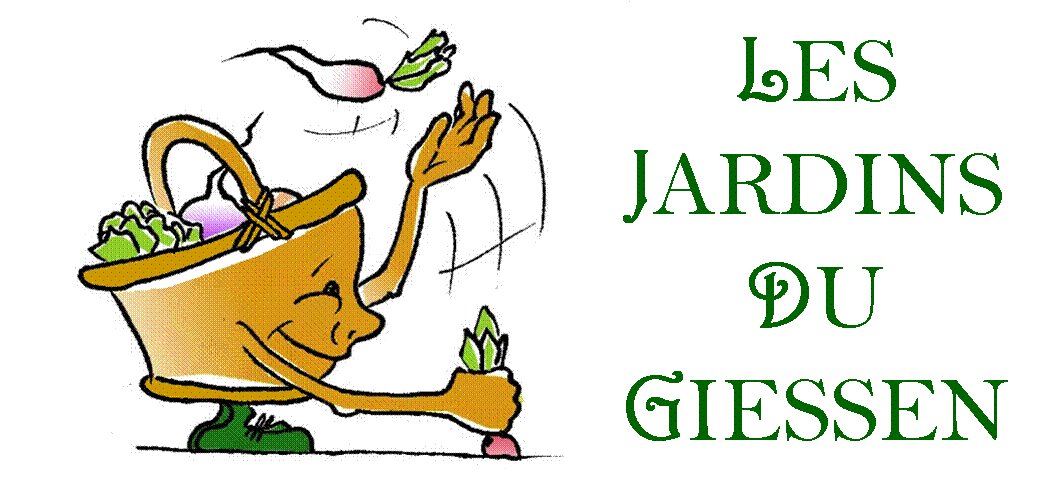 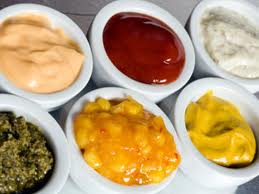 SAUCES DIVERSES
Sauce indienne froide (pour 30 cl)
	Ingrédients :		- 1 jaune d’œuf 
			- ½ c à c de curcuma 
			- ¼ c. à c. de cumin moulu 
			- ¼ de c. à c. de coriandre moulue 
			- 15 cl d’huile de tournesol 
			- 1 c à s de jus de citron 
			- 150 g de yaourt nature 
			- sel et poivre 

	Mélangez le jaune d’œuf et les épices dans une jatte. Incorporez peu à peu l’huile en tournant toujours dans le même sens jusqu’à ce que cela soit épais et homogène. Incorporez le jus de citron, le yaourt, salez et poivrez. 
	 
Harissa (pour 15 cl)
	Ingrédients :		- 75 g de piments oiseau 
			- 6 gousses d’ail écrasées 
			- 4 c. à s. de sel de mer 
			- 6 c. à s. de coriandre moulue 
			- 4 c. à s. de cumin moulu 
			- 9 c. à s. d’huile d’olive 

	Équeutez et égrenez les piments et faites-les ramollir dans de l’eau chaude. 
	Pendant ce temps pilez l’ail dans un mortier avec la moitié du sel. Retirez du mortier et laissez de côté.
	Réduisez en pâte dans le mortier les piments égouttés avec le reste de sel. Mélangez avec l’ail.
	Mélangez la coriandre et le cumin dans le mortier et ajoutez le mélange précédent. Ajoutez l’huile peu à peu jusqu’à ce que cela soit homogène.
Sauce aux anchois 
	Ingrédients :		- 4 filets d’anchois conservés au sel 
			- 1 c à c de moutarde 
			- ½ jus de citron 
			- 1 yaourt nature 
			- Sel, poivre 
			- 2 gousses d’ail. 

	Laver et essuyer les filets d’anchois puis les piler avec l’ail. Verser petit à petit le jus de citron. Ajouter la moutarde, le sel, le poivre et le yaourt.Utilisations : 
	Poissons, viandes froides. 
 
Sauce grelette 
	Ingrédients :		- 4 tomates fraîches 
			- 100 g de fromage blanc 
			- 5 échalotes 
			- 1 jus de citron 
			- Sel et poivre. 

	Faire pocher les tomates à l’eau bouillante et les peler. Mixer tous les ingrédients. Vérifier l’assaisonnement et servir très frais. 
	Utilisations : 
	Poissons et crudités.
6
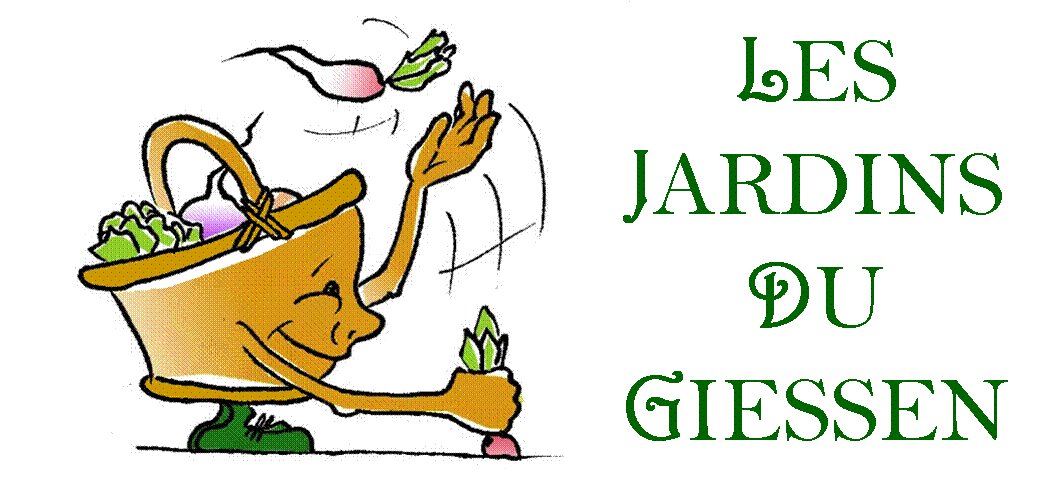 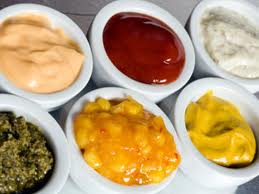 SAUCES DIVERSES
Sauce pamplemousse 
	Ingrédients :		- ½ pamplemousse 
	 		- 1 c à s d’eau 
	 		- 1 c à s de yaourt 
	 		- sel, poivre. 

	Peler le pamplemousse, retirer les pépins et les petites peaux blanches amères. Le presser. Mélanger le jus ainsi obtenu avec l’eau, le yaourt, le sel et le poivre. Hacher très finement la pulpe du pamplemousse et l’ajouter à la sauce. Servir très frais. 
	Utilisations : Crudités, salades.

Sauce portugaise 
	Ingrédients : 	- 8 tomates 
			- 1 c à s de concentré de tomates 
			- 1 poivron vert 
			- 1 oignon 
			- 6 gousses d’ail 
			- 2 feuilles de laurier 
			- sel, poivre 
			- herbes de Provence 
			- Piment (facultatif) 

	Laver et couper les tomates. Les mettre dans une casserole avec l’ail écrasé, les oignons émincés, le sel, le poivre, le laurier et les herbes de Provence. Faire cuire su feu vif pendant 10 minutes environ. Ajouter le concentré de tomates et le poivron pelé et coupé en fines lamelles. Faire réduire pendant 20 minutes environ. Retirer les feuilles de laurier, puis mixer le tout. Selon le goût, ajouter une pointe de piment. 
	Utilisations : 
	Œufs pochés, légumes cuits, viandes.
Sauce au poivre vert
	Ingrédients :		- 1 verre de bouillon 
			- 5 échalotes 
			- 1 verre de vin blanc 
			- 1 c à s d’huile 
			- 1 petite courgette 
			- ½ poivron pelé 
			- 25 g de poivre vert 
			- 100 g de fromage blanc 

	Faire une réduction d’échalotes avec le vin blanc. Pendant ce temps, couper la courgette en julienne et la faire sauter dans une poêle avec la cuillerée d’huile. Le légume doit rester croquant. Peler également le poivron et le couper en lamelles. 
	Dès que la réduction est faite, ajouter le bouillon aux échalotes. Faire cuire encore quelques minutes et juste avant de servir, ajouter les courgettes, le poivron et le poivre vert. Verser ce mélange petit à petit sur le fromage blanc. Rectifier l’assaisonnement si nécessaire.
7
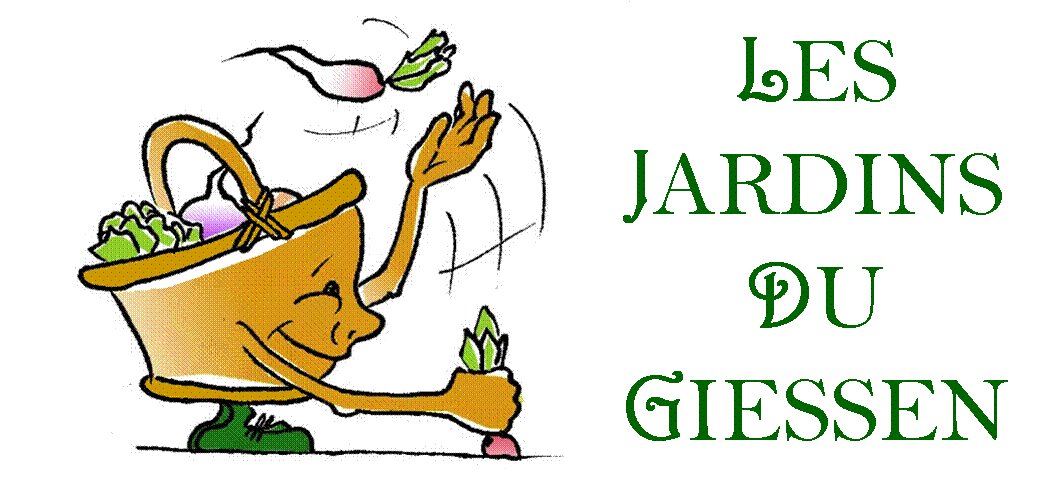 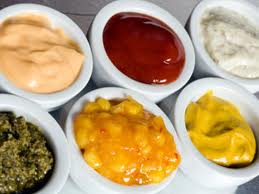 SAUCES DIVERSES
Sauce à l'échalote
	Ingrédients :		- 1 jaune d’œuf cru 
			- 3 c à s de vinaigre 
			- 1 verre de bouillon 
			- 6 échalotes 
			- 1 verre de vin blanc 
			- sel, poivre, 1 c à s de moutarde. 

	Faire une réduction avec les échalotes finement hachées, le bouillon, le vin blanc et le vinaigre. Pendant ce temps, mélanger dans un bol le jaune d’œuf, la moutarde, le sel et le poivre. Verser peu à peu votre réduction d’échalotes dans le bol. Si nécessaire faire réchauffer la sauce au bain-marie. 
	Utilisations : 
	Viandes rouges, salade de choux.
Recette
8
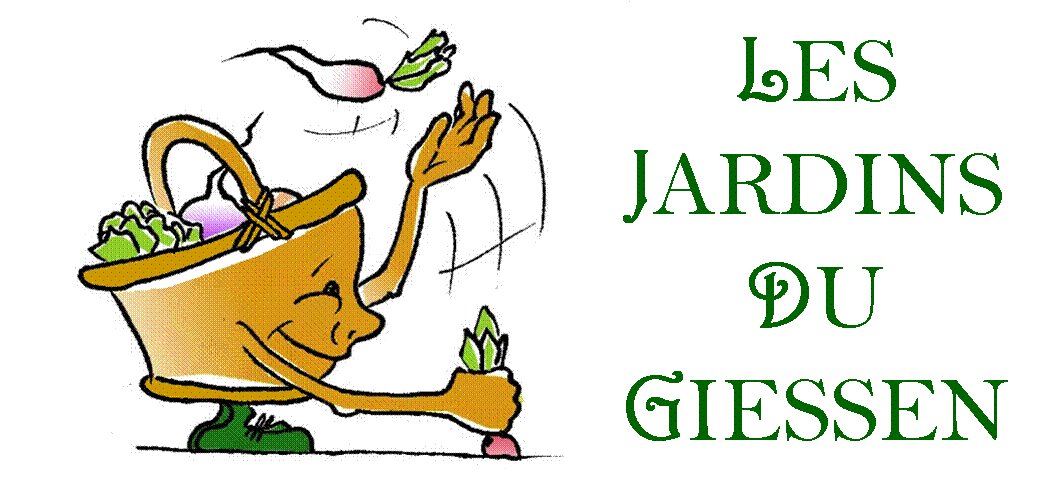 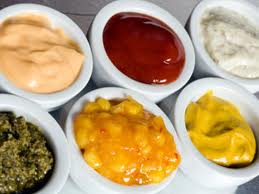 SAUCES DIVERSES
Recette
Recette
9